The CCLR team supports community leaders, school staff, & families to prepare students for life after high school.
Our vision is to create a robust college & career-going experience, in which all students are prepared for one of the four post-secondary pathways
Enroll
Four-year Colleges & Universities
State Colleges (Community Colleges)
Technical Colleges
Historically Black Colleges & Universities (HBCU)
Hispanic Serving Institutions (HSI)
State Colleges (Community Colleges)
28 colleges, 72 campuses across Florida
Low cost, high quality
Averaged at $3,280 per year 
Florida Bright Futures Scholarships
AA & AS articulation agreements with 28 Florida state & community colleges
Multiple degree options
Dual Enrollment
Broward Technical Colleges
Certifications or licenses in specialized programs and typically take two years or less to complete.
Career focused; required classes are related to desired field.
Greater affordability
Higher employment rates
Smaller class sizes
Enroll: Big Topics
Dual Enrollment
◦An accelerated program that allows eligible students to take postsecondary coursework, simultaneously earning high school and college credits, saving time and money!

Early Admissions
◦A form of dual enrollment that allows eligible high school seniors to enroll in at least 12 credits per term (Fall & Spring); taking all class at the college.
Dual Enrollment courses are for actual college credits, if a student does poorly on these courses, it will reflect on their college transcripts
Enroll: Big Topics
Testing
SAT/ACT
Spring of 11th Grade
Practice Tests
Khan Academy (via CollegeBoard), Public Library
Try & try again! Some colleges superscore results

Fee waivers
Eligible students may receive waivers for the SAT, ACT, & college applications; eligibility is based on need. 
Parents need to complete both the Meal Benefits Disclosure form & the Household Income Survey (MySchoolApps.com). 
Then reach out to their BRACE Advisor for waivers.
Paying for College
Free Application for Federal Student Aid (FAFSA)
For seniors, opens December/January
Grants
Scholarships
Bright Futures
Broward Education Foundation
BigFuture
Institutional Scholarships
Florida Prepaid
Enlist
Enlisting in the U.S. Military is another great option for students after high school graduation. Service in the armed forces can lead to a job or college-level education.
Students must take the Armed Services Vocational Aptitude Battery (ASVAB)
Preparation materials for the ASVAB can be found here: HOME | ASVAB (officialasvab.com)
Local recruiters make visits to schools to provide information and guidance on enlistment
Employ
Students interested in the Employment pathway are ready to join the workforce. There are many jobs available for students who have just graduated high school.
To increase earning potential, students should consider:
Exploring apprenticeship programs, which provide on-the-job training and education while earning a wage. 
Volunteering, to get experience in various fields of interest.
Career, Technical, Adult, & Community Education (CTACE)
The CTACE department provides students of all ages with the academic and technical skills, knowledge and training necessary to succeed in future careers and to become lifelong learners. 

CTACE prepares these learners for the world of work by introducing them to workplace competencies and makes academic content accessible to students by providing it in a hands-on context. 
Go to browardschools.com/CTACE for more information on the CTE Pathways available to Middle & High School Students
Explore
Taking an intentional break via a Gap Year program. 

A true Gap Year meets the following criteria:
Has a start & end date
Provides experiential learning, to deepen one's practical, professional, and personal awareness  
Revolves around volunteering/service, career exploration/experience, &/or is temporary employment that supplements further education 
Many Gap Year programs can be paid for through financial aid
Some colleges offer Gap Year programs prior to starting at the institution or for college credits
CCLR Tools 
& Supports
Designed to grow with students!
Xello K-2
 Through fun and engaging activities students learn about the meaning of careers and what goes into choosing one.
Xello 3-5 
Lessons that engage students in building self-knowledge, exploring interest-related career options, setting achievable goals, and developing critical thinking skills.
Xello 6-12 
Academic planning is introduced, and goal setting becomes more sophisticated. Work-based learning is introduced and postsecondary planning becomes a focused activity.
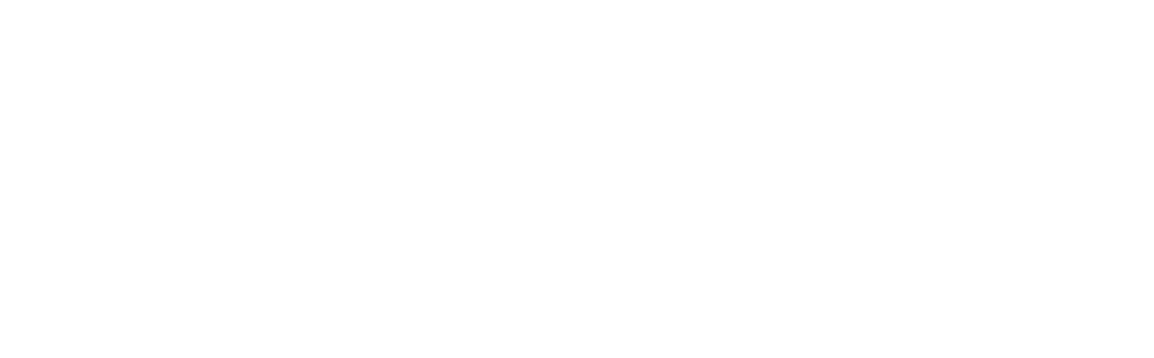 Scope & Sequence
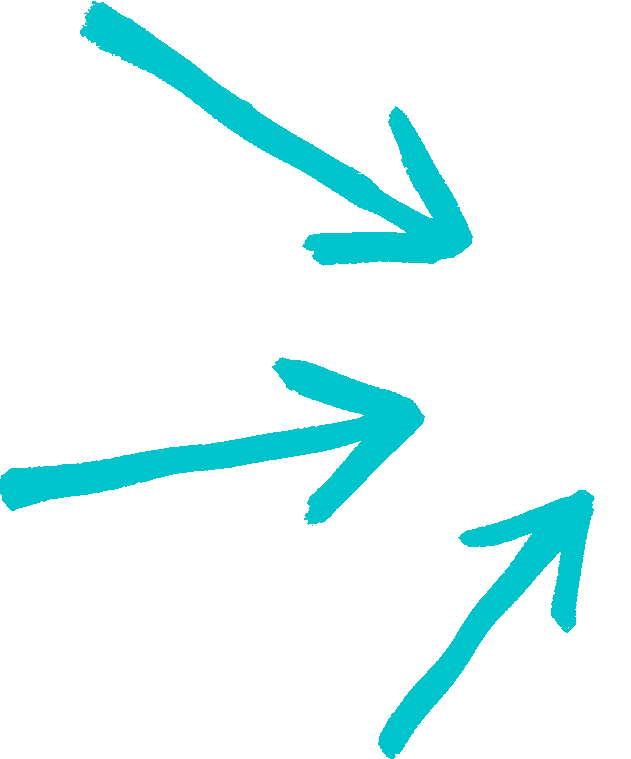 Pathway to Possibilities
High School
Pathway to Possibilities
Middle School
Pathway to Possibilities
CCLR Tools & Supports:
Scholarship Database
BRACE Cadets continue to build up the college & career going experience in our schools
CCLR Tools & Supports
CCLR Tools & Supports:
College & Career Corner
CCLR Tools & Supports:
Website & Toolkit
https://browardschools.instructure.com/courses/1099291
browardschools.com/brace
CCLR Team
Kerlie Leonce, Team Lead
kerlie.leonce@browardschools.com 
Nancy Whittaker, Scholarship Manager & South Region
nancy.whittaker@browardschools.com
Yvonne Green, Central Region
yvonne.green@browardschools.com
Joshua Hurley, North Region
joshua.hurley@browardschools.com
Fabienne Davis, BRACE Cadet Manager
fabienne.davis@browardschools.com